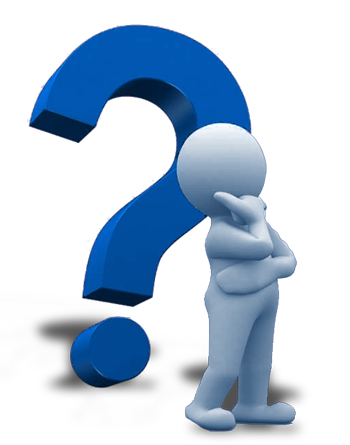 ¿Seguro que quieres ser community manager?
¿Te has hecho alguna vez esta pregunta?
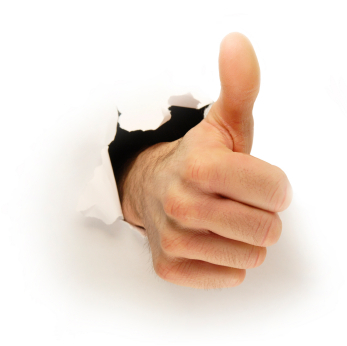 Si tu respuesta es afirmativa prepárate para:
Construir
Gestionar
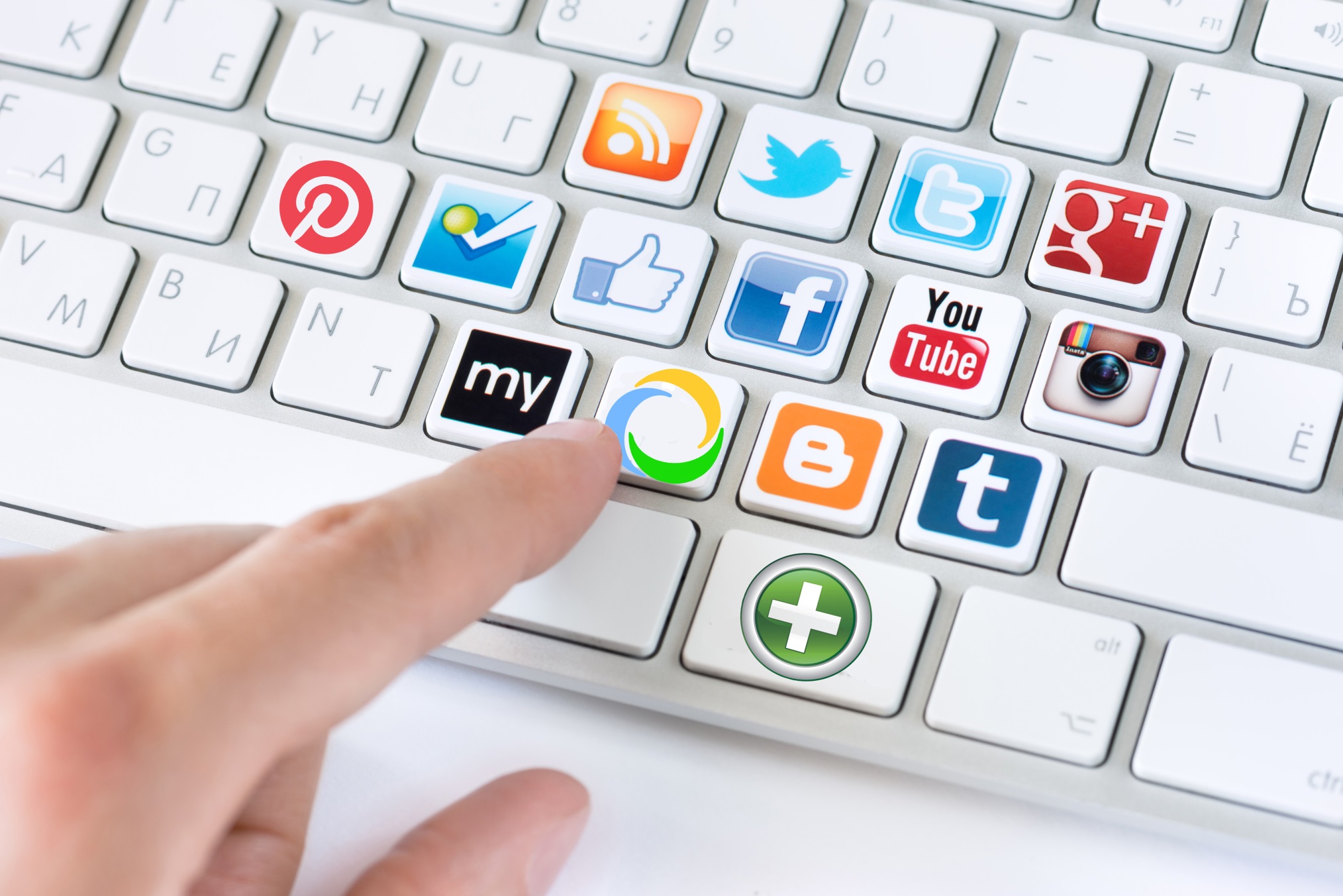 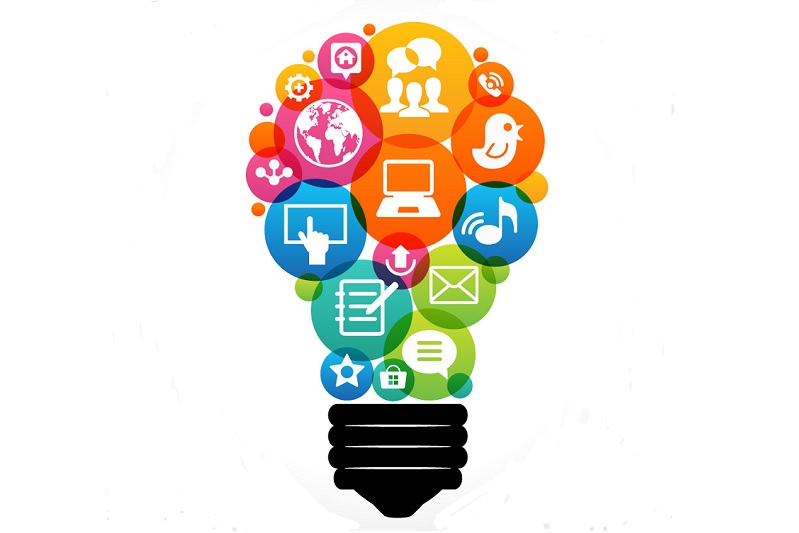 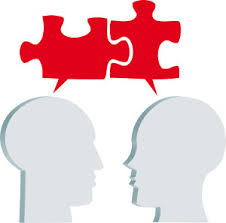 Creatividad
Empatía
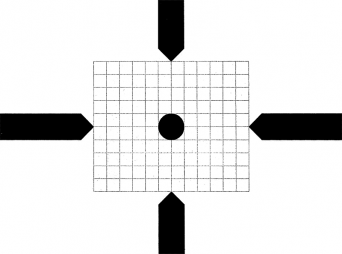 Moderación
Seguidores
Mima a tus
Lenguaje
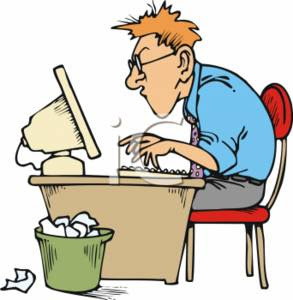 Horas
Échale
Paciencia
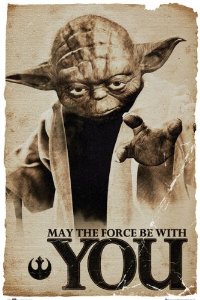 Y que la Fuerza te acompañe Community Manager